Digital Technologies Job Family
Major digital tech multinationals including Vodafone, Microsoft, Oracle and Cisco Systems have long understood the locational benefits of the Thames Valley. Many multinationals are based at Green Park, whilst the Thames Valley Science Park is home to 70 companies, ranging from early stage start-ups to global R&D centres.

Reading is ranked Europe's 3rd best destination (behind Dublin and Amsterdam) for FDI in headquarter, with companies including Microsoft, Oracle Huawei and Thales Group basing their regional HQs here.
Number of jobs (2019) by occupation
Reading – 10,934 jobs
Slough – 5,894 jobs
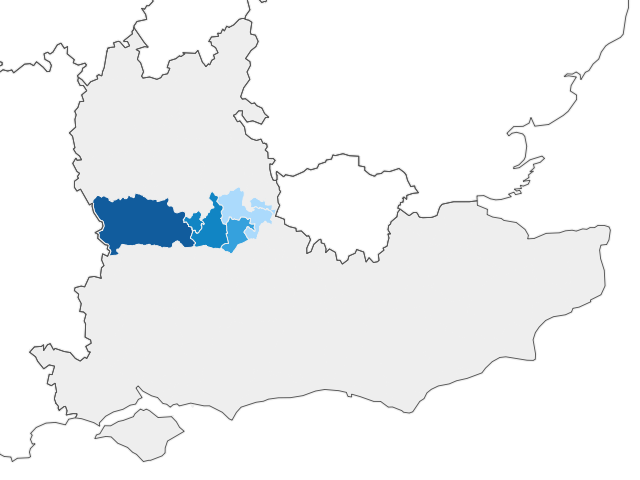 West Berkshire – 9,599 jobs
Windsor and Maidenhead  – 6,783 jobs
Wokingham – 12,160 jobs
Bracknell Forest – 9,371 jobs
Workforce Challenge: 
Overseas talent 

Entrepreneurs are concerned about the extent to which tech communities depend on a flow of overseas talent from EU and non-EU countries to run their businesses. Of the 13% foreign nationals working in the UK tech industry who are not from the UK, just over half are from outside the EU.
Workforce Challenge: 
Diversity 

Fewer women are studying technology based subjects at school and university meaning employers have fewer women to choose from when recruiting.
Workforce Challenge:
Competing with London and high paying corporates 


60% of respondents to the 2017 Berkshire Skills Survey said they found it difficult to recruit tech professionals as they couldn’t meet the salary demands of applicants.
Digital Technologies Job Family
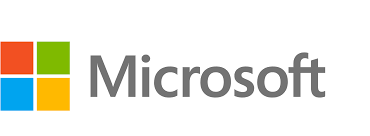 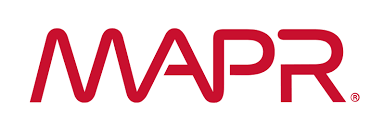 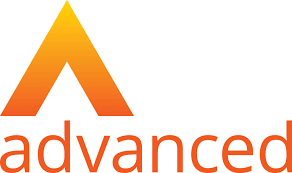 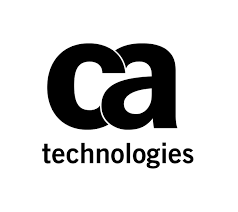 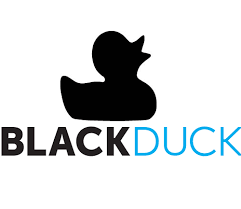 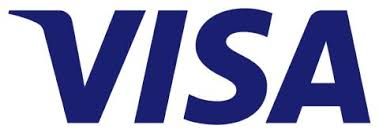 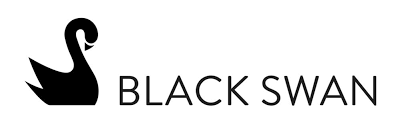 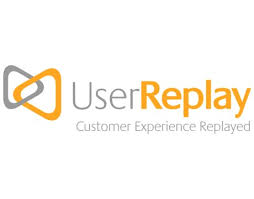 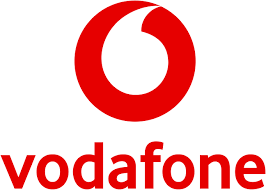 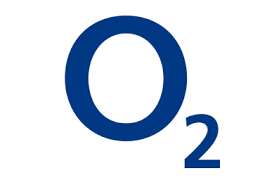 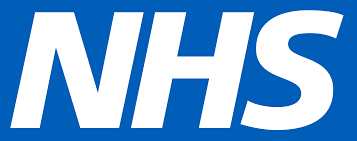 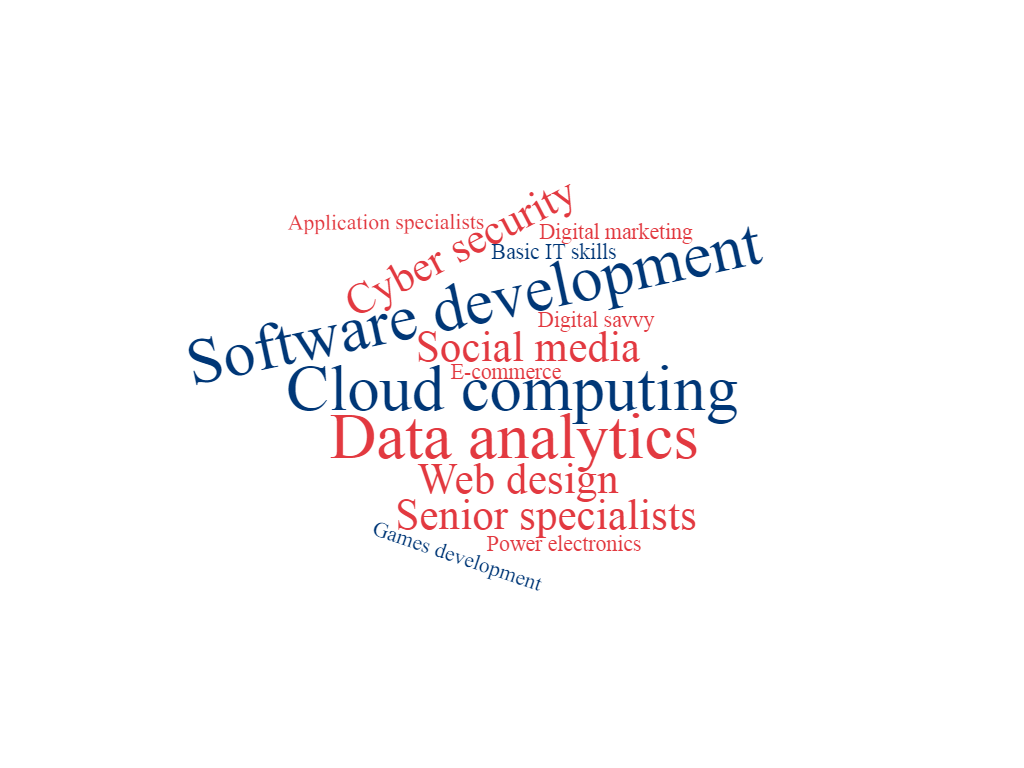 National skills shortages
 (Tier 2 Shortage 
Occupation List)

IT Business Analysts, Architects & Systems Designers
Programmers & Software Development Professionals
Web Design & Development professionals
IT & Comms Professionals n.e.c.
Cyber security specialist
18,228 Apprenticeship starts in England for 2019/20 for students studying Information and Communication Technology (Digital Technologies). Figure for Berkshire: 404.
Thames Valley Berkshire LEP investment

Digital Gum - a six-week course which aims to help apprentices and return-to-work parents fast track their digital careers. The project is funded by the LEP using Growing Places Funds